Здоров’я та краса мого волосся
“Краса врятує світ” 
“Краса властива всьому здоровому...” 
                                                                      








Федір Михайлович Достоєвський
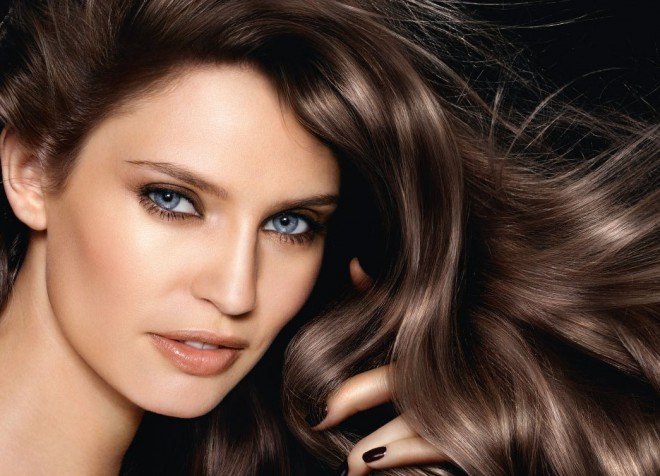 Зовнішній вигляд здорового волосся
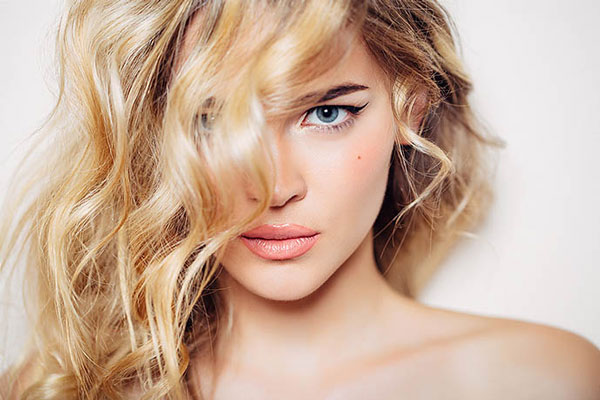 «Мозковий штурм»
На скільки міліметрів ,або сантиметрів, зростає за місяць волосся ?
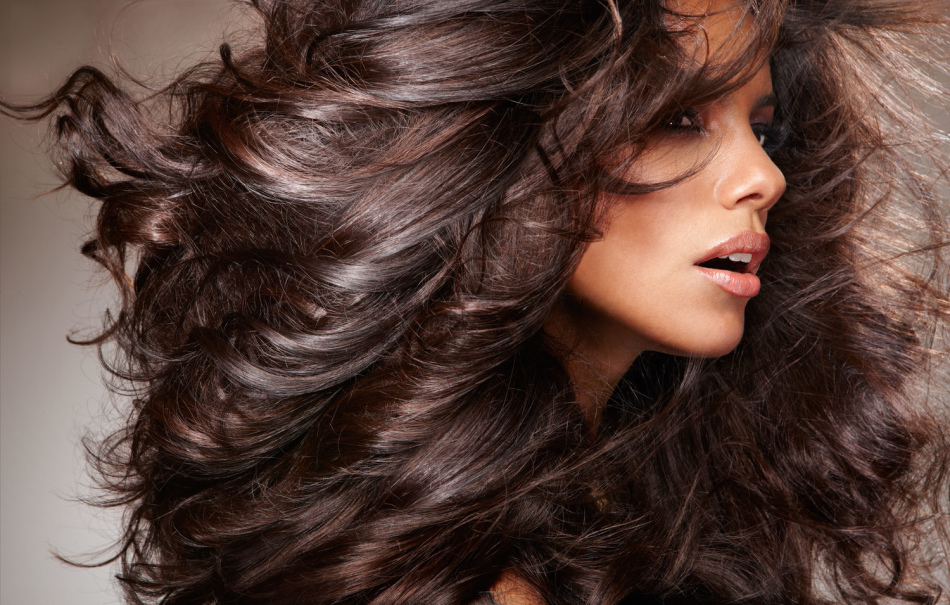 на 1.3 см.
«Мозковий штурм»
Як довго живе волосся на голові ?
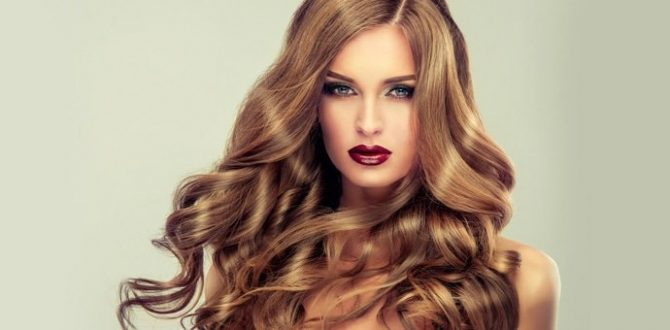 Кожен волос живе від декількох місяців до 6 років,потім помирає і випадає
«Мозковий штурм»
Чому волосся випадає?
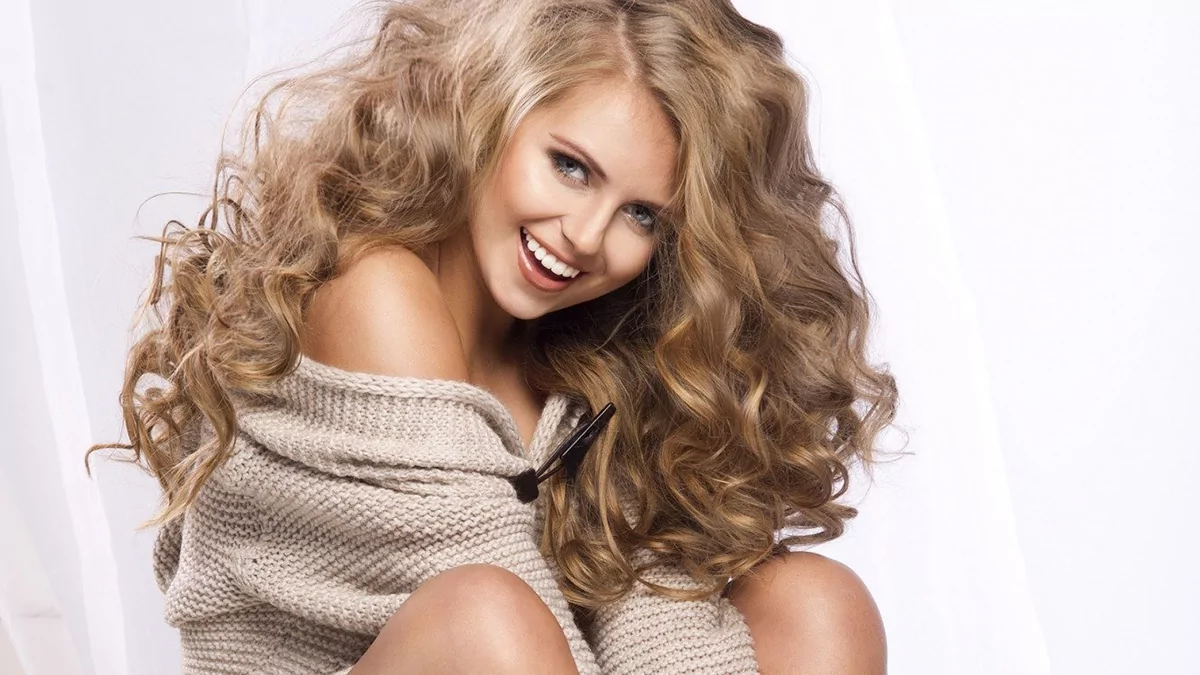 Це нормальний процес змін волосся . Щодня випадає 20-50 волосин. Кількість збільшується при неправильному догляді, лупі, перегріву та переохолодженні
Здоровий спосіб життя
Повноцінне харчування
Заняття спортом
Правильне чергування відпочинку і навантаження
Сонце,повітря і вода
Емоції та настрій
Корисні поради
Дуже корисно полоскати волосся відваром сумішей сухих трав: м`яти, ромашки,шавлії ,любистку ,звіробою . 
Росту волосся сприяє настій кореню лопуха ,який втирають в шкіри.
Ваше волосся полюбляє,щоб його розчісували перед сном 5-10 у всіх напрямках. 
Коротке волосся розчісують від коренів до кінців,а довге, починають з кінців пасма . 
Зовнішній вигляд волосся і стан здоров’я людини.
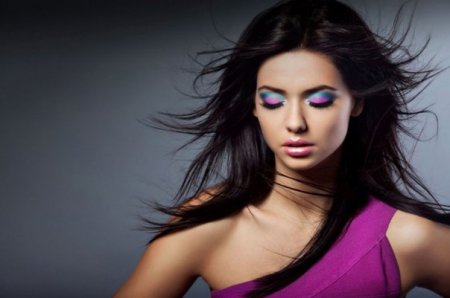 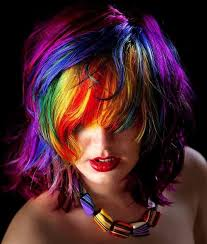 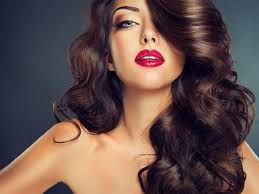 Фактори, що впливають на стан волосся
Серед зовнішніх причин пошкодження волосся можна виділити основні:
- Надто часте висвітлювання, фарбування, хімічна завивка і випрямлення волосся;  
- Надто часте миття волосся; 
- Надто ретельне витирання волосся;
- Надто часте використання фенів та засобів для укладання волосся; 
- Використання неправильних засобів чи методів укладання волосся; 
- Дія прямого сонячного опромінення; 
- Куріння, алкогольні напої, шкідлива їжа, різні захворювання можуть сповільнити ріст волосся.
3
1
нормальне
сухе
2
4
змішане
Типи волосся
жирне
Пристосування для догляду за волоссям
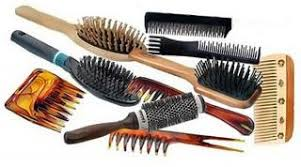 деревяні гребінці
брашинг (кругла щітка) 
гребінці-вилочки 
ребінці для зачісок
Пристрої догляду за волоссям
фен                          вирівнювач
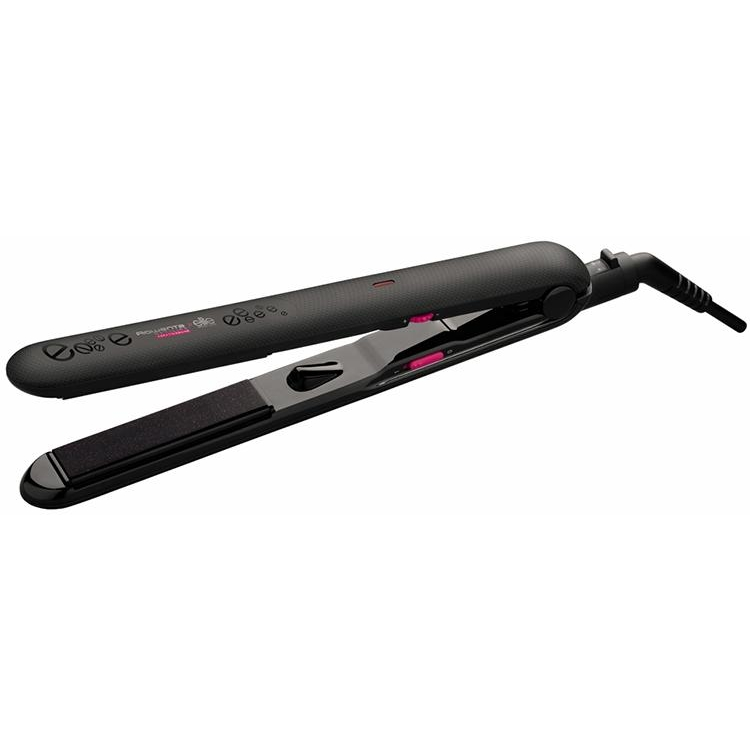 Засоби догляду за волоссям
шампуні
кондиціонер для волосся 
бальзам-ополіскувач
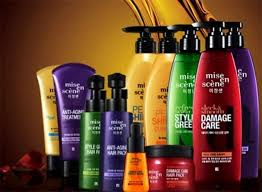 Вітаміни А , В, С, D, Е і Омега-3, типи волосся: сухе, жирне, змішаний тип волосся, нормальне, гребінець, брашинг,
гребінець-вилочка, фен, плойка, бальзам, кондиціонер.
Шампуні виготовляють для різних типів волосся:
сухого
нормального
жирного
пошкодженого
ламкого та ін.
Спосіб догляду за довгим волоссям